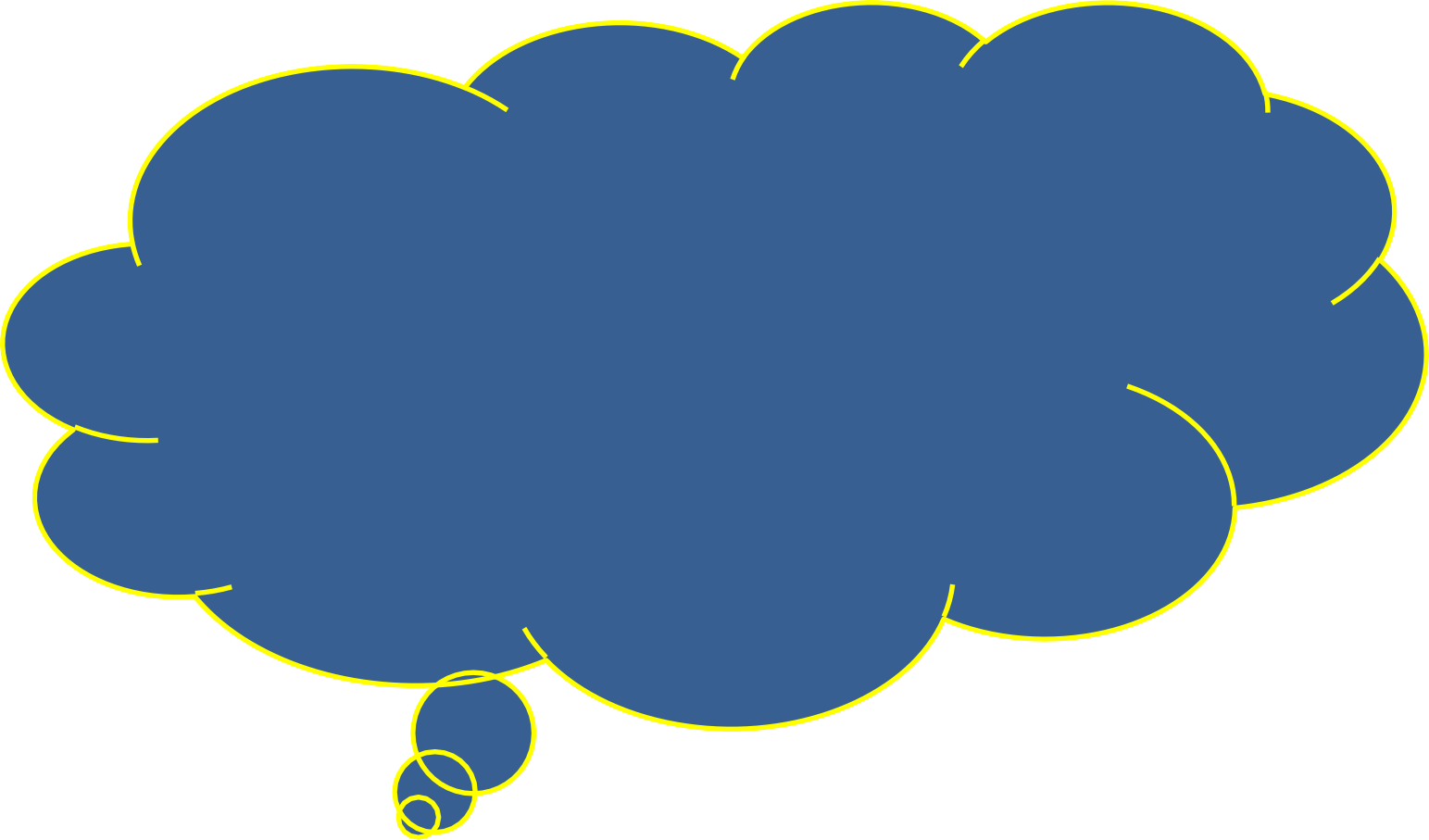 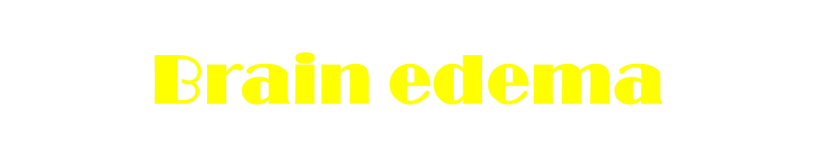 Done by : Abdulrahman Alsboui
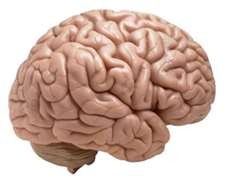 Intracranial dynamics describes the  interactions of the contents—brain  parenchyma, blood and CSF—within  the cranium.

The	brain	resides	in	a	relatively	rigid	cranial  vault with the cranial compliance ↓ with age
as	the	skull	ossification	gradually
replace
Blood
10%
cartilage with bone.
CSF
10%
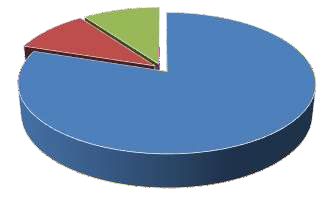 Brain
80%
CPP = MAP - ICP
If
Blood  perfusion  pressure
Intracranial  pressure
Ischemic  necrosis
Cerebral blood flow
CBF is generally independent of mean arterial  pressure but it is closely regulated by arterial  PaCO₂ systemically and locally by regional  factors such as release of endothelin and NO.
Factors affects cerebral blood flow (CBF)
Autoregulation: CBF maintaied inspite of ∆ BP
Acid-base balance of the CSF (co2 is vasodilator)
body/brain temperature: Hyperthermia→
↑cerebral metabolic demands → cell damage
glucose utilization: Hypoglycemia →cell death
Hypoxemia as in prolonged siezures, HIE
vasoactive mediators (i.e., adenosine, NO)
Mechanisms of BBB dysfunction
Physical disruption by arterial hypertension
→direct transmission of pressure to cerebral  capillary with transudation of fluid into the  extracellular fluid
Trauma with bleeding
Toxin, inflammation
Tumor release of vasoactive and endothelial  destructive compounds eg. arachidonic acid, excitatory  neurotransmitters, histamine, free radicals; vascular  endothelial growth factors which weakens junctions of BBB.
Cerebral  condition
edema	is	a	life-threatening
Brain	edema
is	defined  of		fluid
as	an	abnormal
accumulation  parenchyma,
within
the	brain
producing	a	volumetric
enlargement of the tissue.
Mechanism of brain edema
changes	in	the	BBB,	blood	osmolality,
or	↑	capillary
dysregulated	blood	flow,
pressure will influence the permeability of BBB
→	passive	diffusion	of	water,	ions,	protiens,  and other compounds in the brain.

It can be consequence of cerebral trauma,  massive cerebral infarction, hemorrhages,  abscess, tumor, allergy, sepsis, hypoxia, and  other toxic or metabolic disorders.
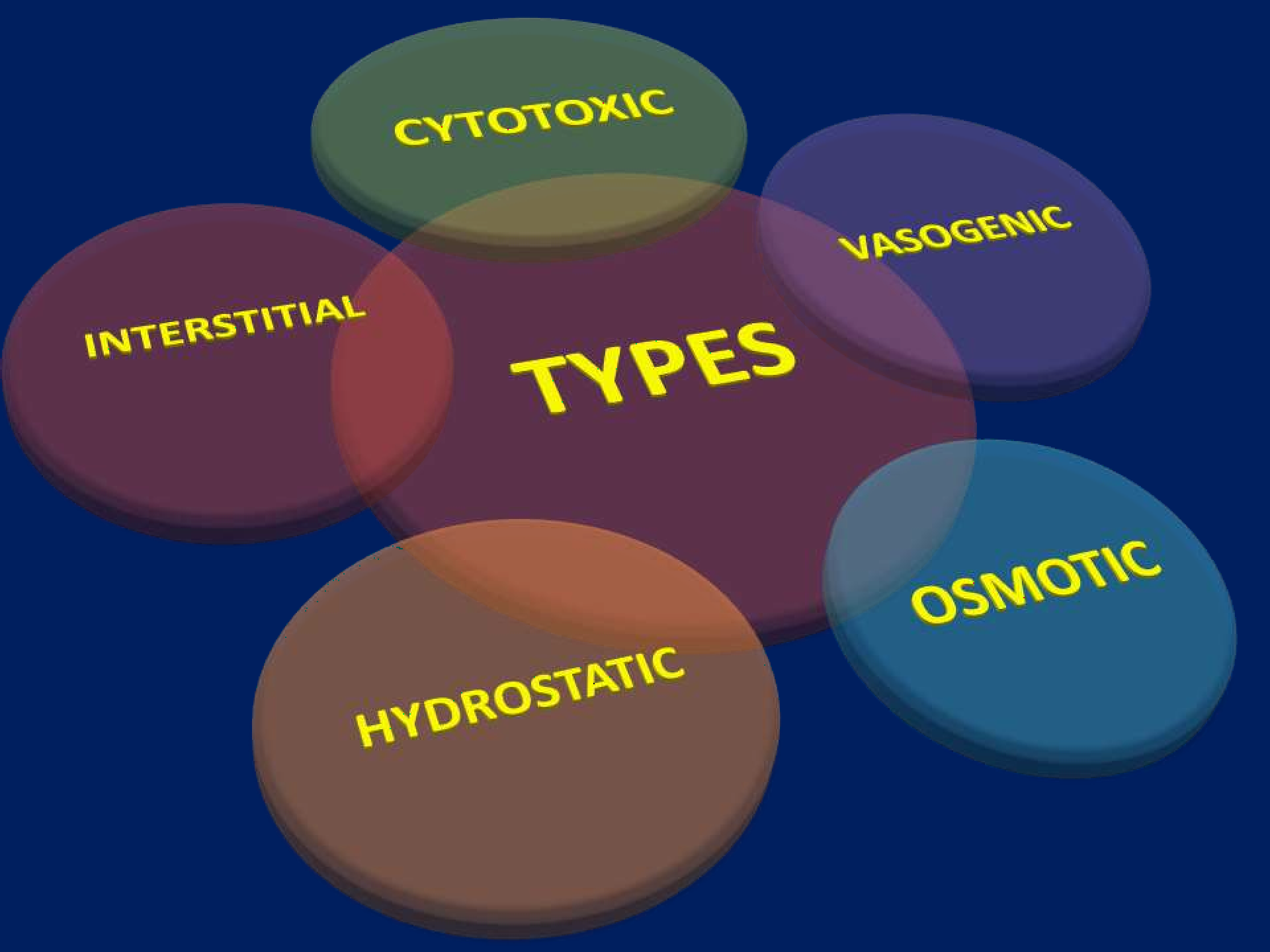 1. Cytotoxic
Permeability of the BBB is normal and edema  results from a disturbance in ionic homeostasis.

It occurs due to a disruption in cellular  metabolism that impairs ATP dependant Na/K  pump in the glial cell membrane→cellular influx  of Na and water.

Swollen astrocytes of both grey and white  matter → loss of normal grey white matter  interphase.
2- Vasogenic
due to a breakdown of the tight endothelial  junctions → disturb BBB →↑vascular  permeability → accumulation of edema fluid  in the extracellular spaces

This type of edema is seen in response to  trauma, tumors, focal inflammation, and late  stages of cerebral ischemia.
Vasogenic	(cont.)
confined to white matter spares cortical grey  matter, and pronounces the grey white  matter interphase
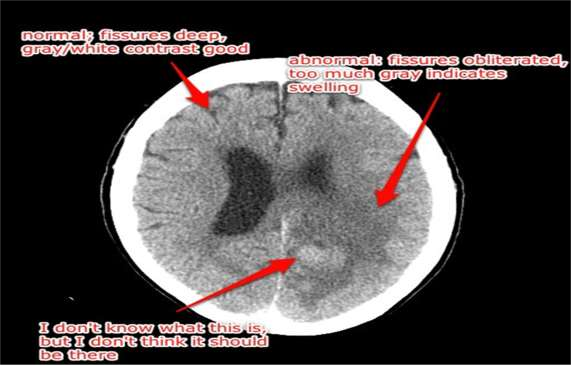 In cytotoxic edema:
In vasogenic edema:
confined to white matter, with  finger like projections extending  in sub cortical white matter.
Spares cortical grey matter.

Grey white matter interphase is  pronounced instead of loss.
involves both cortical grey &
white matter

loss of normal grey white  matter interphase.
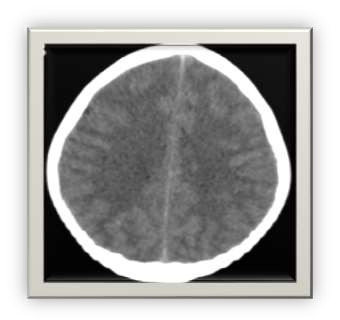 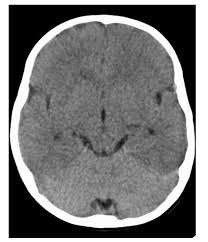 3- Interstitial cerebral edema
Result from acute obstructive hydrocephalus.

	CSF pushed into extracellular space in  extracellular spaces of the preiventricular  white matter in hydrocehalous
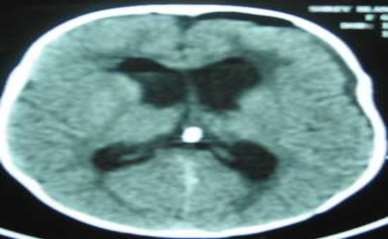 4- Osmotic cerebral edema
Result from dilution of blood (↓ osmolarity)

Normally CSF and brain’s extracellular fluid  osmolality is slightly lower than plasma.

If ↓ plasma osmolarity, the brain osmolality  will exceed the serum osmolality creating an  abnormal pressure gradient result in water  influx into the brain causing edema.
Osmotic cerebral edema	(cont.)
Causes	include	hyponatremia,
SIADH,
hemodialysis,	or	rapid	reduction	of	blood
glucose	in	DKA,	rapid
correction	of
hypernatremia,	infusion	of	hypotonic  solusion.
5-Hydrostatic
This form of cerebral edema is seen in acute,  malignant hypertension.

	It	is	thought	to	result		from	disturbance	of  the		autoregulation	of	cerebral	blood
circulation  pressure
with		direct	transmission	of  to	cerebral		capillary
with
transudation of fluid into the ECF.
CLASSIFICATION OF CEREBRAL EDEMA
Brain edema
Increased intracranial pressure
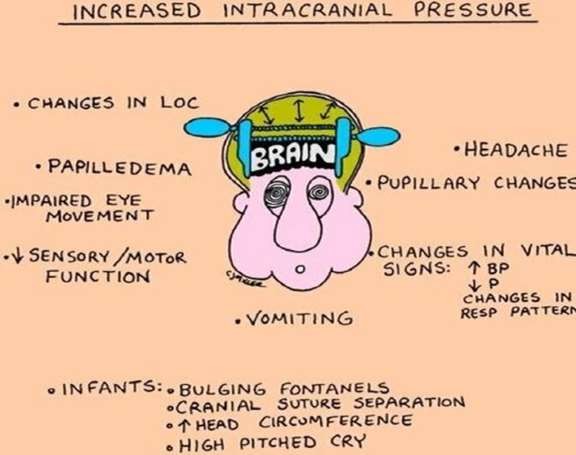 Clinical presentation
Manifestation of ↑ICP
Headache
Vomiting
Diplopia,visual loss

Cushing triad: Hypertension, Bradycardia, Papilledema
Siezure
Disturbed conscious level
Herniation syndromes

Clinical sings of brain edema start to appear when ICP  exceed 30mmHg
ICP	is	derived	from	the	volume	of	brain  components and the bony compliance.

	↑	in	IC	volume	can	result	from	swelling, masses, or ↑ in blood and  CSF volumes

↑ICP →↓CPP → brain ischemia
Further ↑ in ICP → cerebral herniation
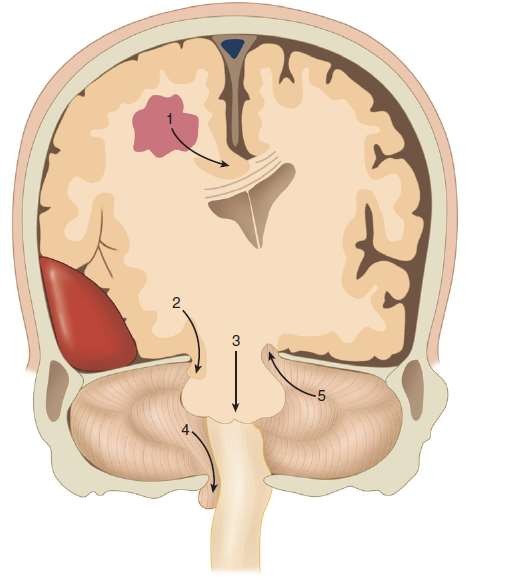 cingulate herniation
uncal herniation
Central herniation
Upward cerebellar herniation
Cerebellar tonsillar herniation
Cerebral edema
Pathological increase in the water content of the brain
Increased intracranial pressure  Neurological deterioration  Herniation

Death
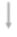 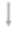 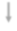 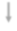 Management
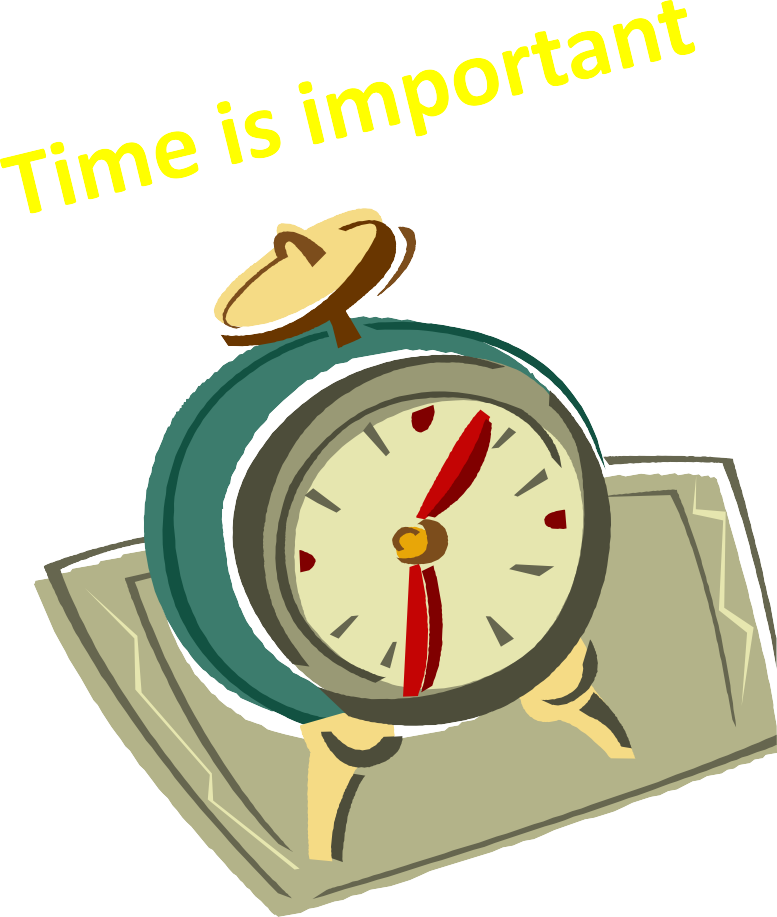 Treatment of cerebral  edema is complex

Good prognosis only if  the diagnosis and the  management decision  are timely.
General Measures for  Managing Cerebral Edema
Optimizing Head and Neck Positions
Ventilation and Oxygenation
Maintain Intravascular Volume and Cerebral  Perfusion
Seizure Prophylaxis
Management of Fever and Hyperglycemia
Nutritional Support
Optimizing Head and Neck Positions
30	̊elevation	of	the	head	in	patients	is	essential  for
Aim for decreasing CSF hydrostatic pressure.
But avoiding jugular compression and impedance of  venous outflow from the cranium
avoid	the	use	of	restricting	devices	around	the
neck which may compress internal jugular veins.
Head position elevation may be detrimental in  ischemic stroke, because it may compromise  perfusion to ischemic tissue at risk.
Ventilation and Oxygenation
Hypoxia	and	hypercapnia  vasodilator
Maintaine	PaCO2	>	30	mmHg  CBF or CPP to brain
are	potent	cerebral

to	support	adequate
mainten PaO2 at approximately 100 mmHg

Pt should be intubated in:
GCS scores less than or equal to 8
Patients with poor upper airway reflexes be intubated  for airway protection.
Pulmonary disorder eg ARDS, aspiration pnemonia

Avoid high PEEP → # systemic venous return , ↓ COP
Maintain Intravascular Volume and  Cerebral Perfusion
Maintain CPP level >60 mmHg  CPP=MAP-ICP
NORMAL CPP= 70 - 90 mm of Hg

If hypertension avoid use of Potent  vasodilators eg. Nitroglycerine, Nitroprusside  as they may exacerbate cerebral edema via  accentuated cerebral hyperemia due to their  direct vasodilating effects on cerebral vs.
Seizure Prophylaxis
Phenobarb and phenytoin specially in brain  trauma (used for 1-2 weeks)

Fever control
Fever → ↑O2 consumption so worsen out come
Maintain blood glucose
Avoid hypoglycemia → brain cell damage
Avoid hyperglycemia →↑ brain injury →  worse cerebral edema

Nutritional Support
High caloric intake
Unless CI, enteral route is preferred
avoid free water intake →hypoosmolar state  and worsen cerebral edema
Specific Measures for  Managing Cerebral Edema
Controlled Hyperventilation
Osmotherapy
Corticosteroid Administration
Therapeutic Hypothermia
Other Adjunct Therapies
Osmotherapy
Osmotic therapy draw water out of the brain  by an osmotic gradient and help to decrease  blood viscosity.
These changes ↓ICP and ↑CBF.

CI of manitol ttt
Acute tubular necrosis, Anuria
Cerebral haemorrhage.
Pulmonary edema, CHF
Osmotic diuretics are short-lasting
may be repeated provided plasma osmolarity  does not exceed 320mOsm.
The osmotic effect can be prolonged by the  use of loop diuretics (Furosemide) after the  osmotic agent infusion.
Corticosteroid Administration
Used in vasogenic edema
steroids decrease capillaries permeability and, in  turn, stabilize the disrupted BBB, promoting the  movement of Na+/K+ ions and water through  the main endothelial membrane

Glucocorticoids, especially dexamethasone, are  the preferred steroidal agents, due to their low  mineralocorticoid activity
Controlled	hypothermia→	↓	the	rate	of  metabolism in the brain.
Slightly	positive	fluid	balance
should	be
maintained using crystalloid or colloid  (hypertonic–hyperoncotic) solutions, at the  same time maintaining cerebral perfusion  pressure exceeding 70 mmHg.
Extended cerebral edema is treated surgically
via	a
bilateral		decompressive	craniotomy,  allows	the	brain	to
which
expand	as	it
continues to swell
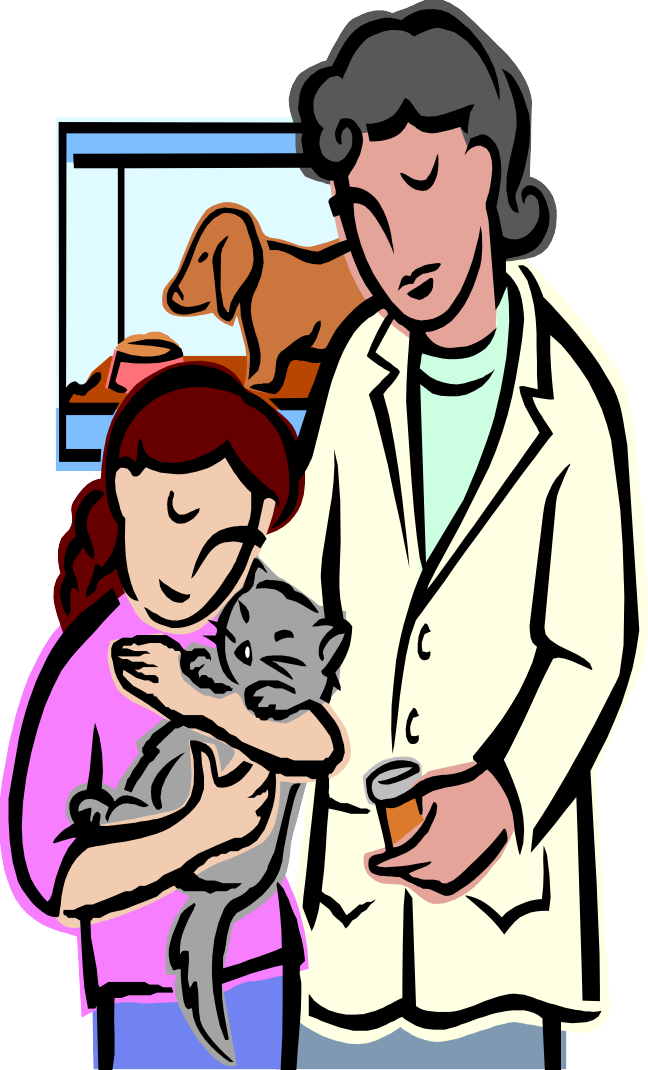 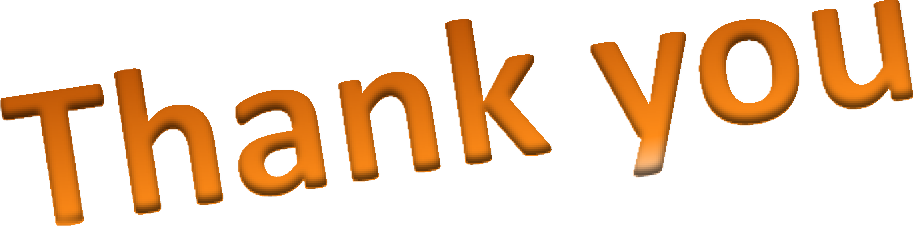